Lecture EightMetamorphism of Ultramafic rocks  (Metaultramafics)
What is the Metaultramafics?
Metaultramafics, are metamorphosed ultramafic igneous rocks.
Ultramafic rocks are generated in the upper mantle and composed of <90% mafic minerals, which include: 
 Olivine (Ol) (Mg,Fe)2SiO4, 
 Orthopyroxene (Opx) (Mg,Fe)SiO3 and 
 Clinopyroxene (Cpx)  Ca(Mg,Fe)Si2O6 
and comprises rocks such as: 
- Dunite (Ol), Pyroxenite (Cpx+Opx), Peridotite (Cpx+Opx+Ol) include harzburgite (Ol+Opx) and lherzolite (Ol+Cpx).  
Chemically, the Utramafic chemical system of the ultramafic is simple (SiO2, MgO, FeO, CaO)
Mineralogy of Metaultramafics
Metaultramafics contain the following mineral assemblage: 
 Talc
 Serpentine
			Olivine    + H2O = serpentine 
		         Mg2SiO4 + H2O = Mg3Si2O5(OH)4 
Anthophyllite
 Olivine
Pyroxene
1- Rock types of the metamorphosed ultramafic rocks
The rock types of the metamorphosed ultramafic rocks are usually mono-mineralic and include:
- Serpentintes: a massive to schistose rock with abundant serpentine minerals.
- Talc fels / talc schist: Talc rich foliated/non-foliated rocks
- Ophicalcites: serpentine + carbonate calcite
 - Anthophyllite schist.
- Peridotites: Olivine bearing ultrmafics
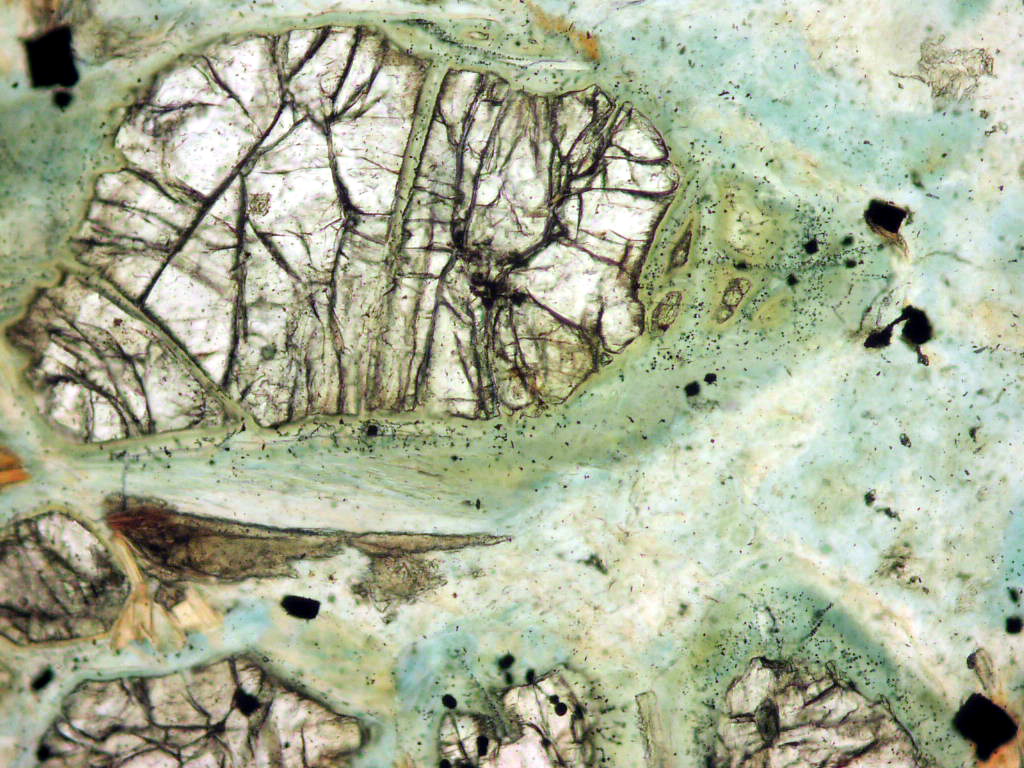 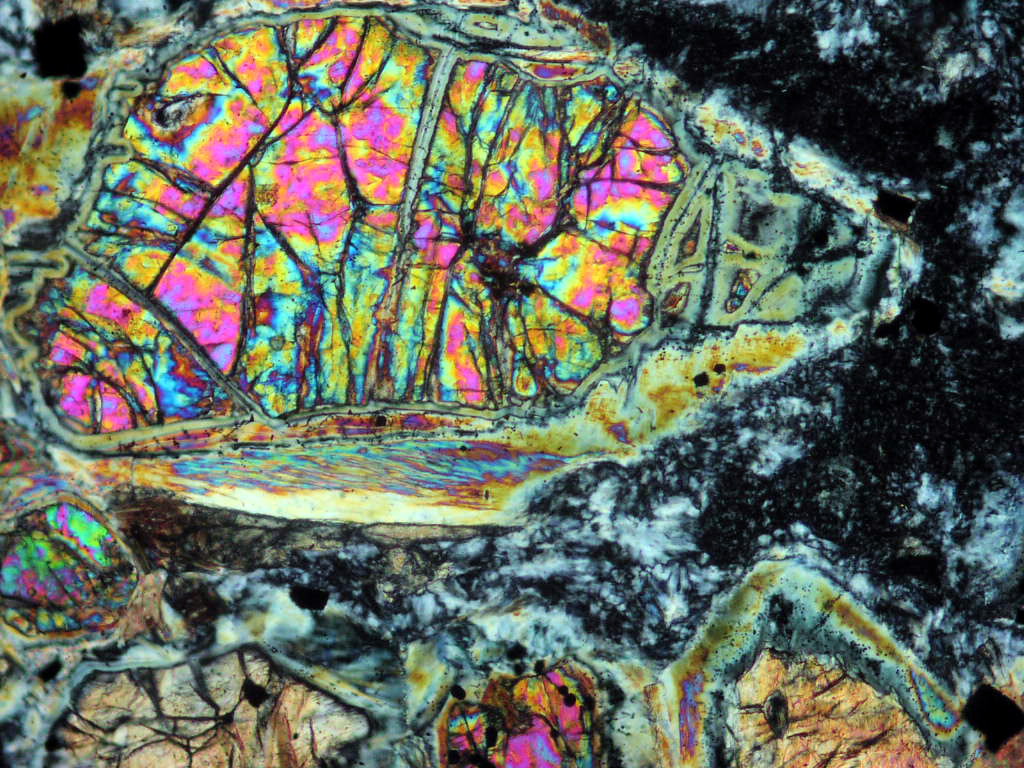 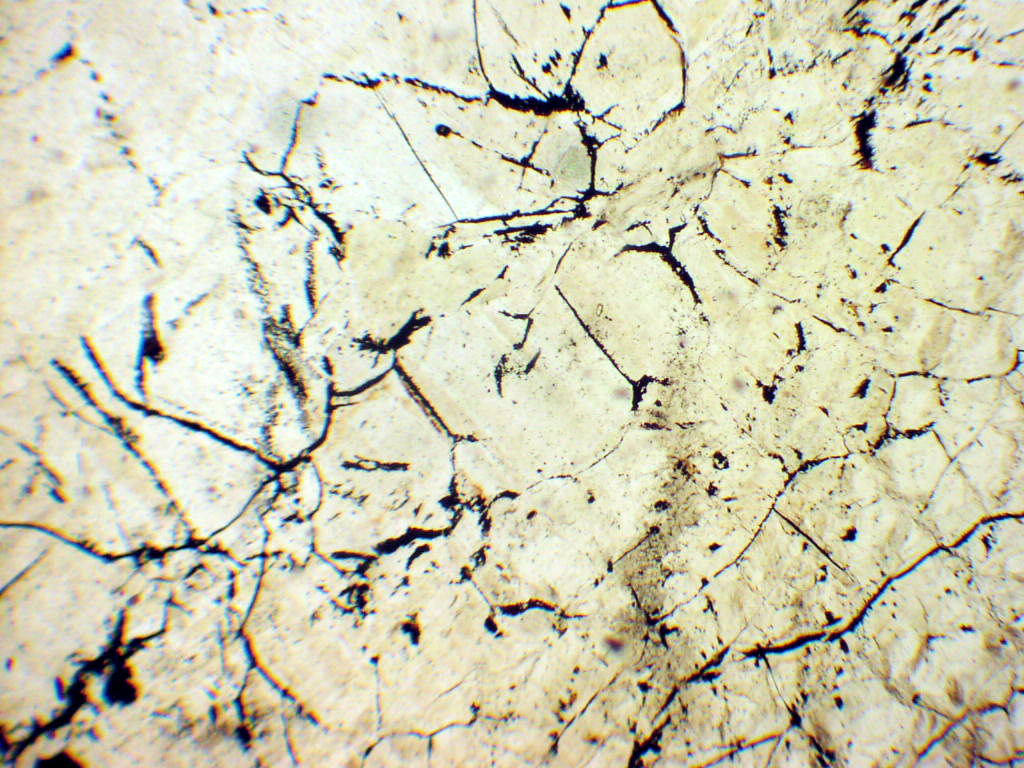 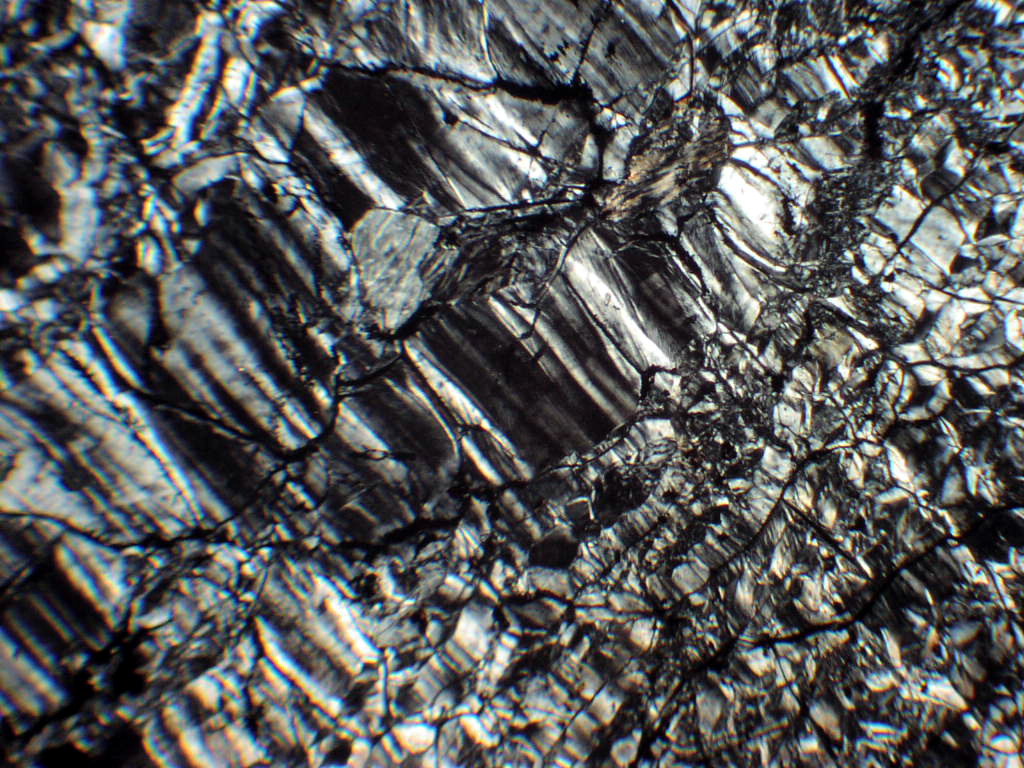 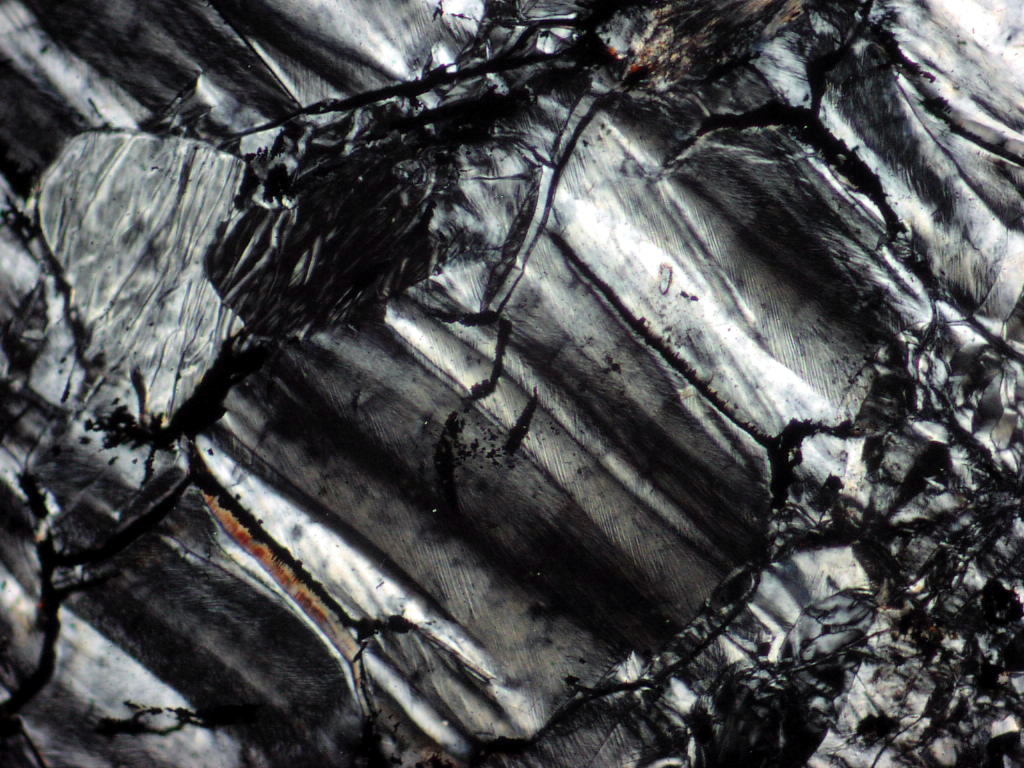 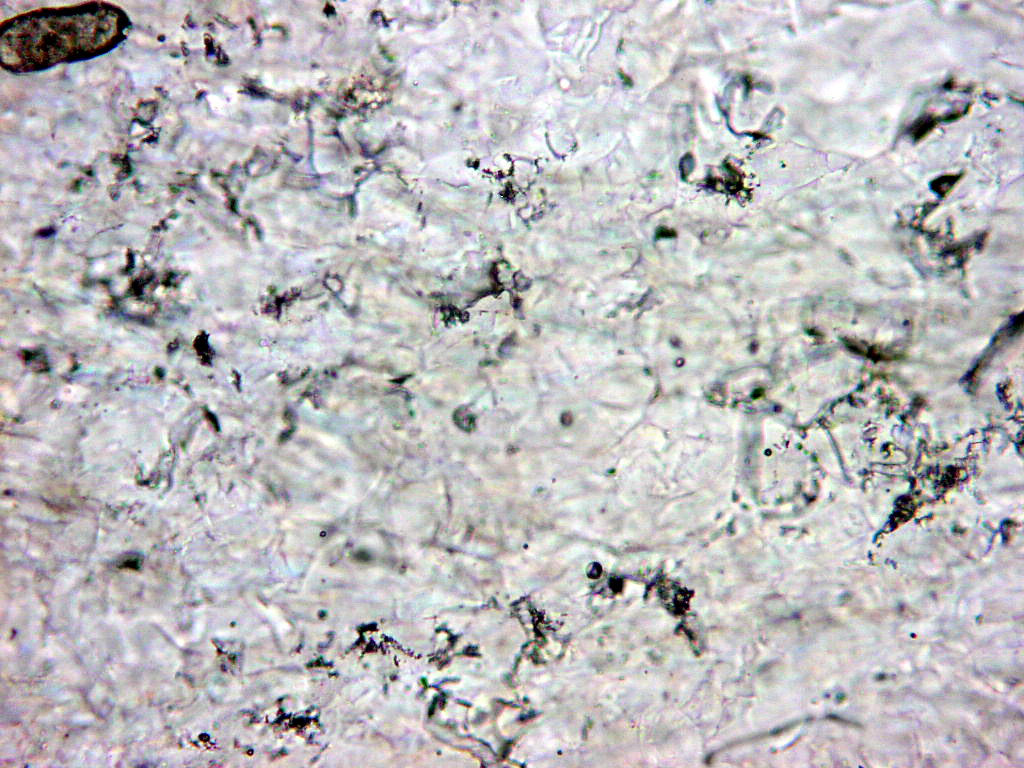 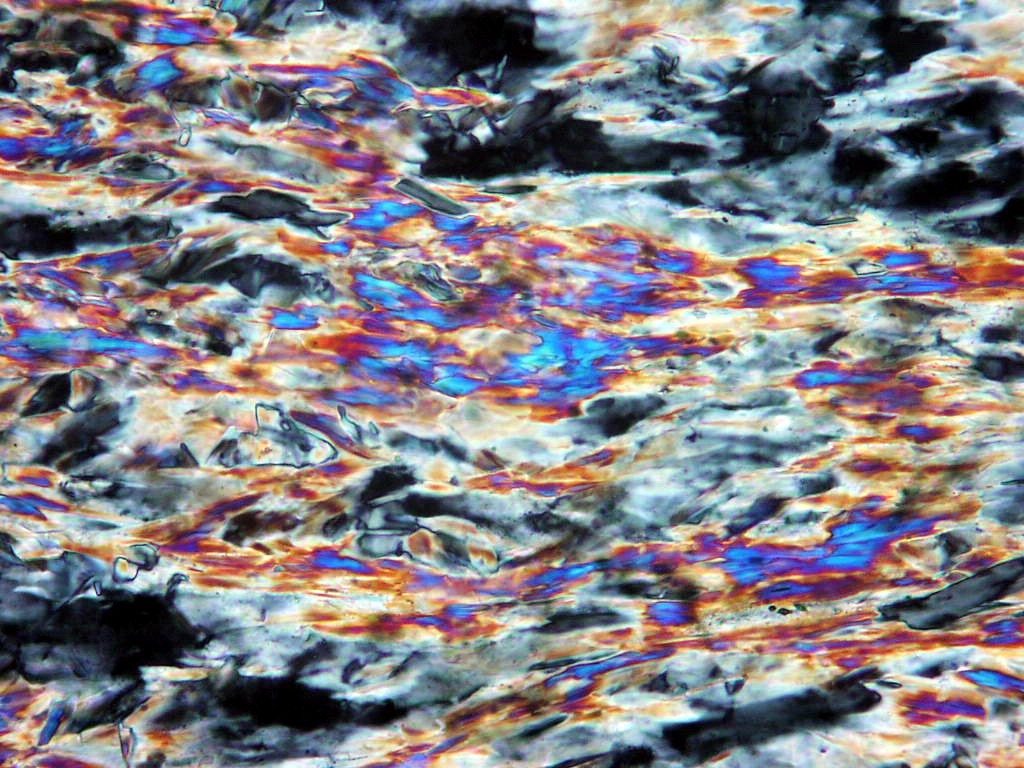 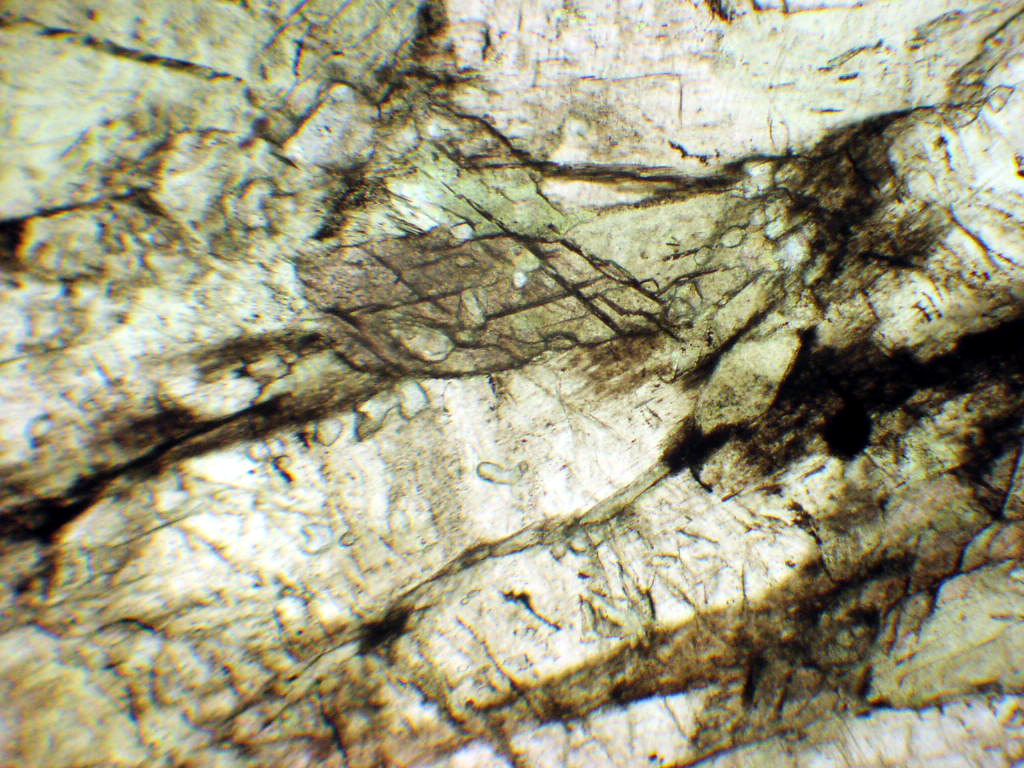 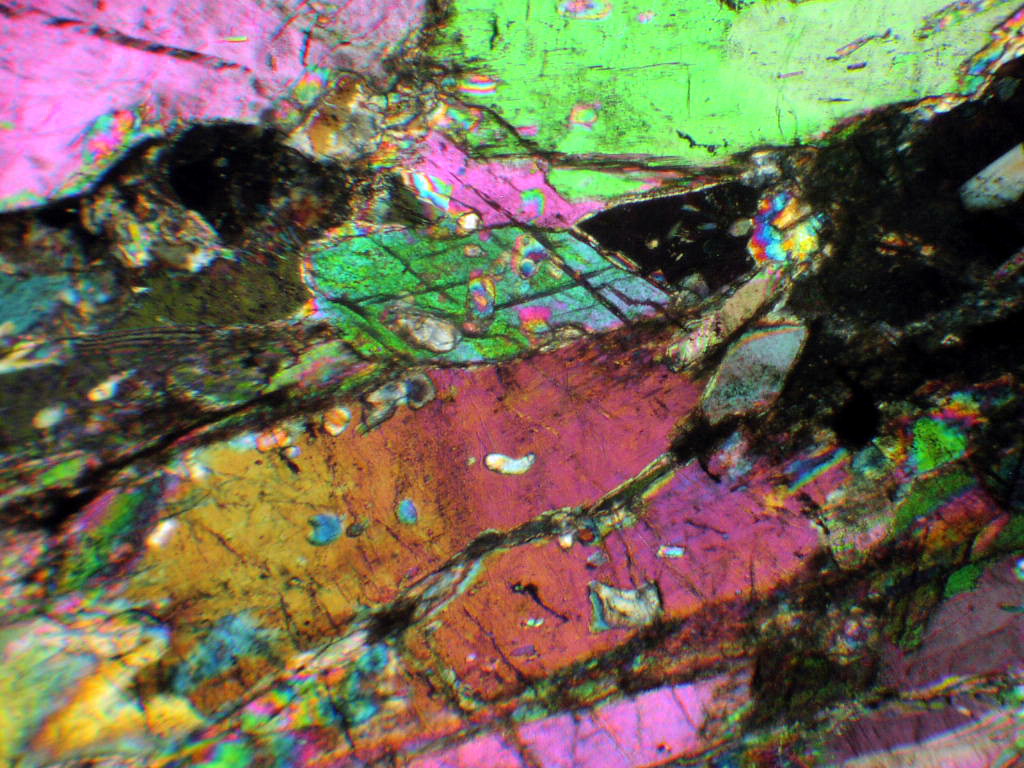